CHEM 304 – 4/11/12
III. Water Chemistry
		• Introductory Points
		• Physical processes: Water Cycle, etc.
		• Overview of Chemical Processes
		• Solubility Calcs.   
READ: Chapter 13 (I am following this).
Quiz #5 Average = 27/30 (Nice Job!)
EARTH DAY FESTIVAL In Owen Park Tomorrow (Fine Arts = Rain Site)
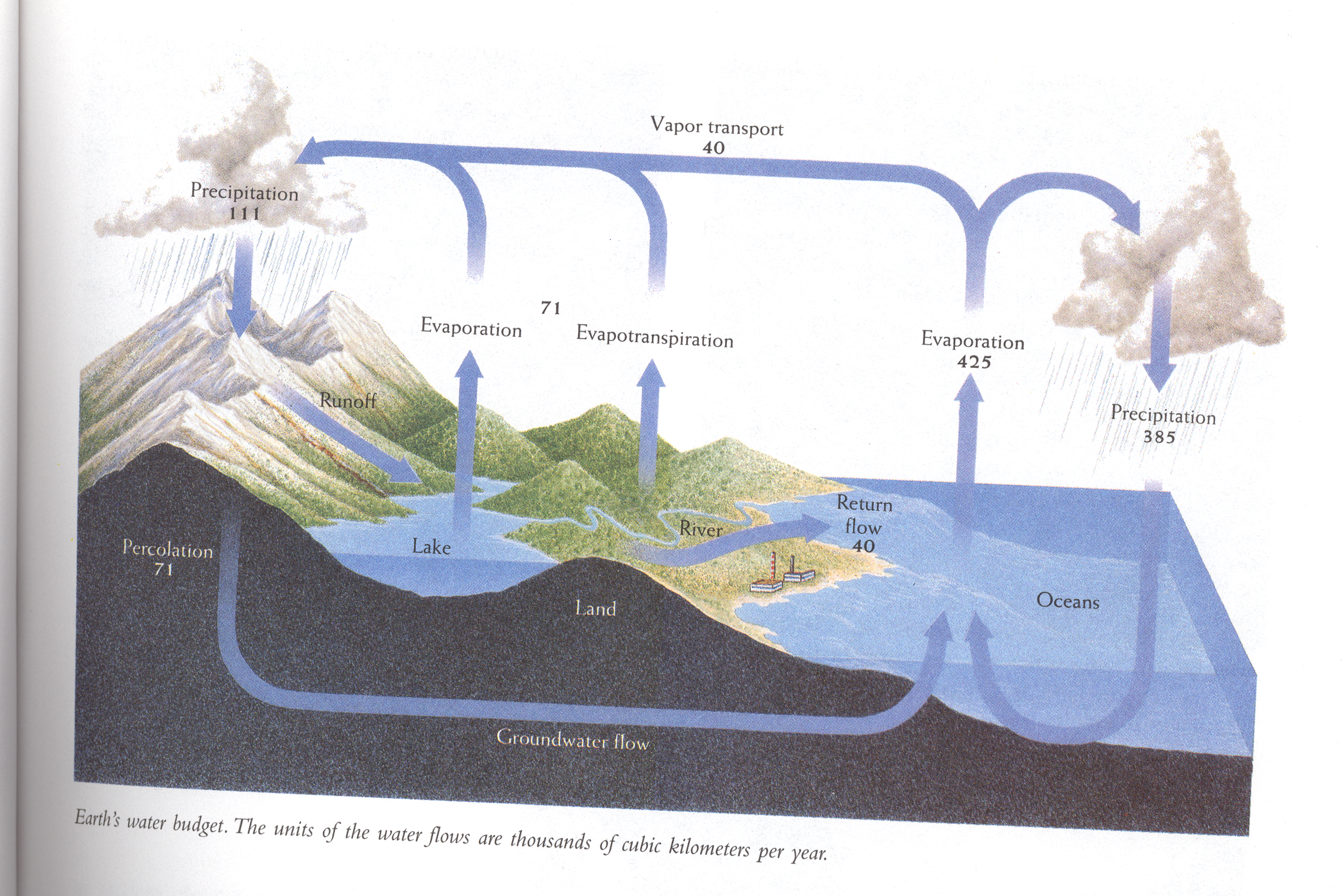 Key questions for Environmental Chemistry
What is out there? (i.e. what is the chemical composition of some Earth system, e.g. a lake, clean air, dirty air, etc.)
How, Why, and is it changing? (i.e. what factors led to current composition?, what be be driving changes? Local? Global?)
Is human activity a factor? (i.e. are we causing #3?)
Gas Solubility: The Henry’s Law Constants for Ar and N2 (at 298K) are 1.4 x 10-3 and 6.1 x 10-4. 

Which has the greater solubility?
Which would have the greatest ambient/saturated concentration?
Solubility of solids – Qualitative …
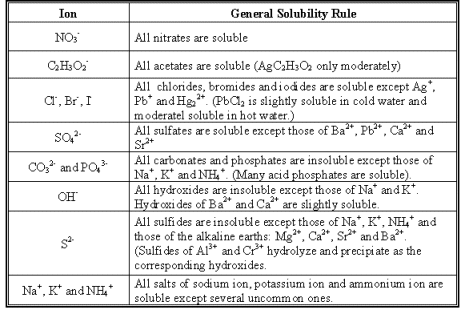 The Ksp’s of a few Lead Salts are:

Pb(CO3):   7.4 x 10-14
Pb(OH)2:   1.2 x 10-15
Pb(SO4):   1.6 x 10-8
Pb(S)*:      3.0 x 10-28

Which of these is most likely to persist, and thus be the comprise a main component of a lead ore?
Ksp’s of Fe(OH)3 is 4.0 x 10-38. what is the concentration of Fe (i.e. [Fe+3]) at saturation? 

Ignore acid base chem.
Noting that [OH-] = 10-6  (at pH=8)